Edison Alumni Book Signing
Who:	Author & Alumni Larry “Jungle” Shortell
What:	Book Signing
Where:	Richard Rush Library Media & Magazines 		Area
When:	Wednesday, June 29, 2011 @ 10 AM
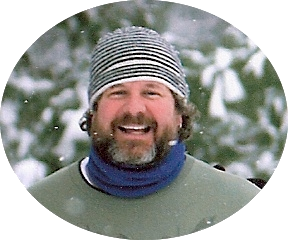 Event open for all. Please stop by.
About The Author
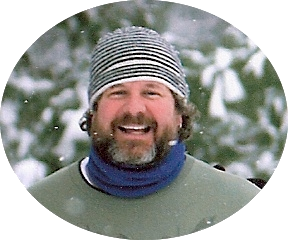 Larry “Jungle” Shortell graduated from Edison in 1994 I believe, and then went on to USF Ft. Myers and graduated in June 1998. “I started teaching at Diplomat Elementary in Cape Coral. I also taught in Maui, Alaska, Connecticut, and a short time in Laos after taking a course in teaching English as a foreign language. I have taught all grade levels in public, private, and charter schools.”

His interest in travel started when he became a dive instructor and began to dive around the world, during my "Summers Off"!
His Book “Summers Off”
“Summers Off: The Worldwide Adventures of a Schoolteacher” narrates stories about the authors travels in Aruba, Alaska, Africa, Australia, Belize, the Caribbean, China, Costa Rica, Egypt, Fiji, Germany, Hawaii, Honduras, Iceland, Japan, Mexico, New Zealand, Thailand, the United Kingdom, and the United States. This travel memoir describes his exploits as he battles a chigger, a caterpillar, and an octopus (not to mention roving hoards of onions). Shortell shares his encounters with whales, koalas, sharks, snakes, gators, and even mermaids! And he recounts the thrills of skydiving, bungee jumping, SCUBA diving, and the occasional nudity in unexpected places.
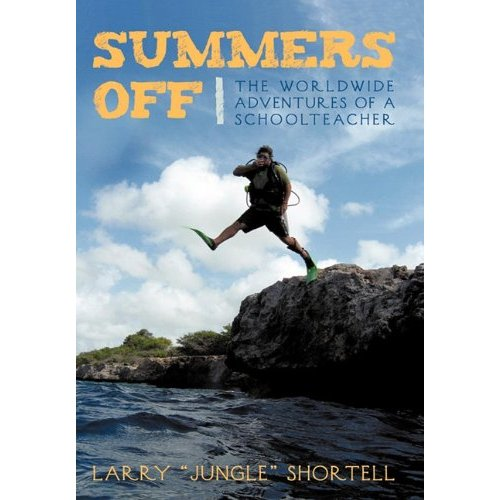